วันที่  26  เมษายน  2565 เวลา 13.30 น. นายสมยศ นามพุทธา ท้องถิ่นจังหวัดยโสธร  ร่วมประชุมคณะกรรมการพนักงานส่วนตำบลจังหวัดยโสธร  (ก.อบต.จังหวัดยโสธร) ณ ห้องประชุม           ข้าวหอมมะลิอินทรีย์ ศาลากลางจังหวัดยโสธร หลังใหม่ ชั้น 3 โดยมี นายชัยวัฒน์  แสงศรี                    รองผู้ว่าราชการจังหวัดยโสธร  เป็นประธาน
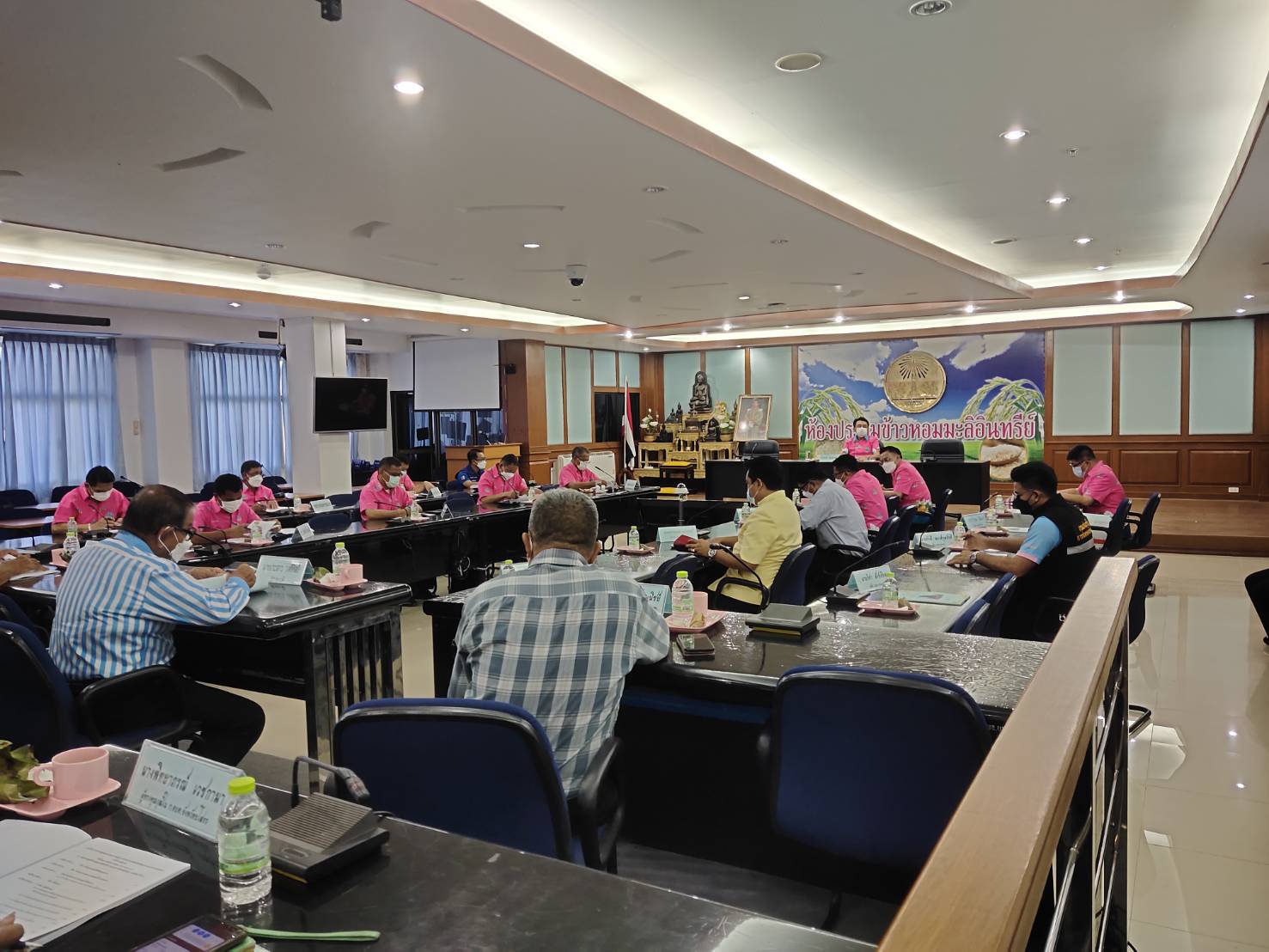 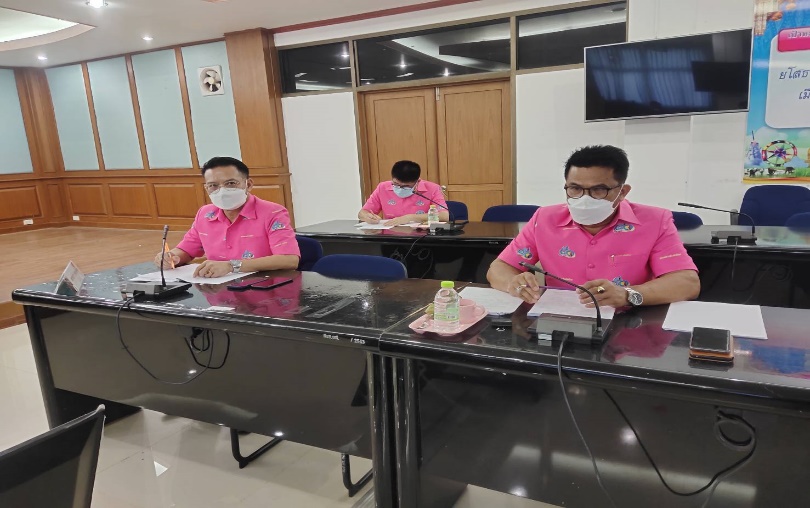 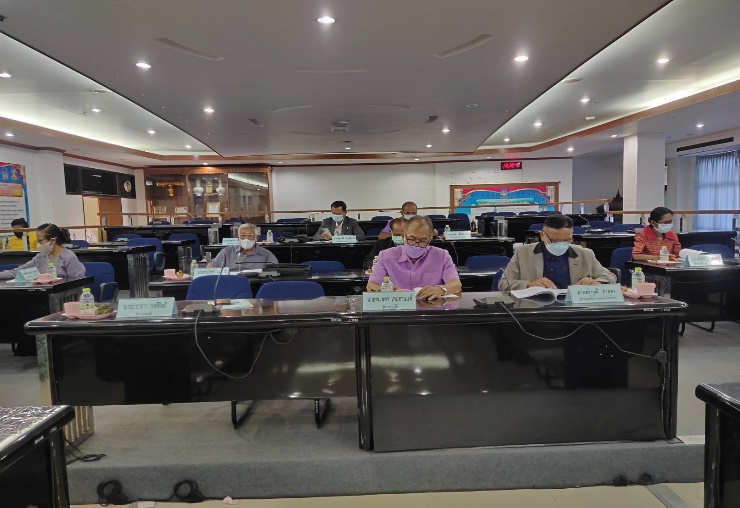 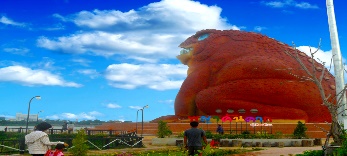